Optimising CIT / OPAT in Acute Hospitals for admission avoidance and early discharge
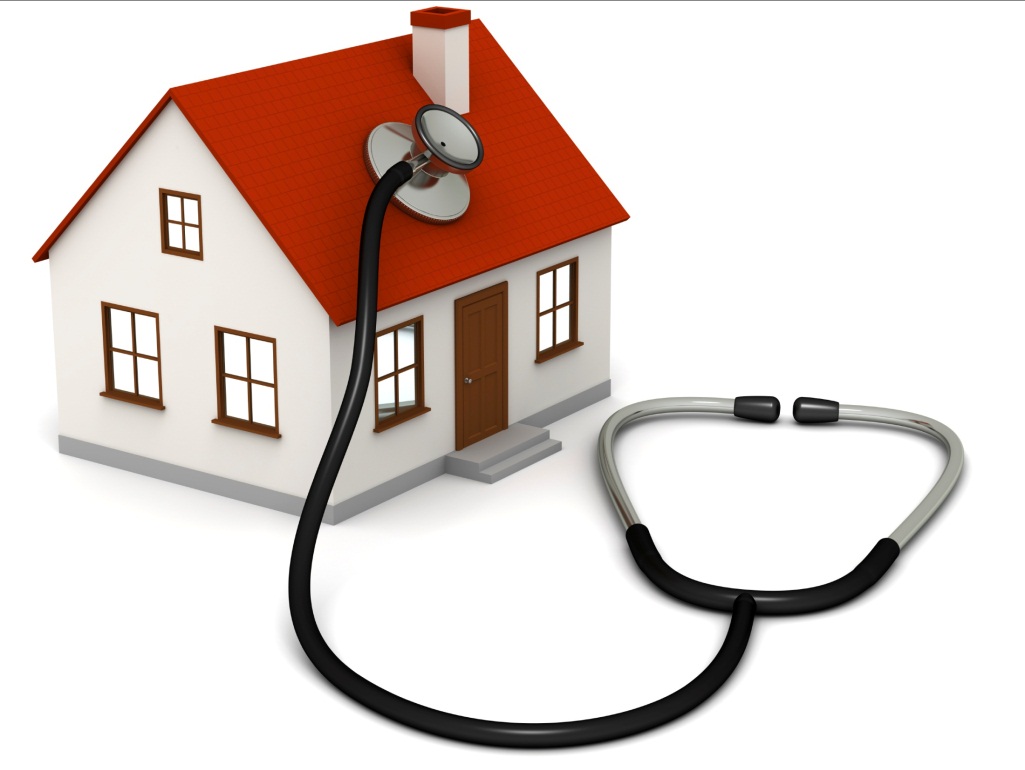 Ms Lorraine Myler
        OPAT/CIT Liaison Nurse, Beaumont Hospital
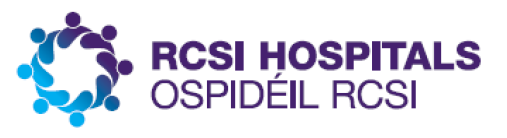 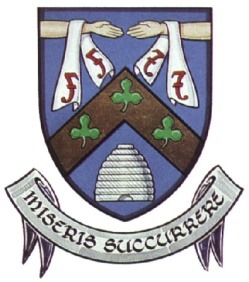 Presentation Overview
What is OPAT and CIT?
Benefits of service
OPAT/CIT service in Beaumont
Referral process Beaumont
Facts and figures
Why is OPAT/CIT successful?
Evaluation of service
What is OPAT?
Outpatient=Delivered in patient’s home/ infusion clinic 
Parenteral = intravenous (IV)
Antimicrobial = antibacterial, antifungal, antiviral
Therapy = treating infection

Available to public patients via: HSE OPAT Clinical Programme and local CIT & some private health insurers offer OPAT service to subscribers
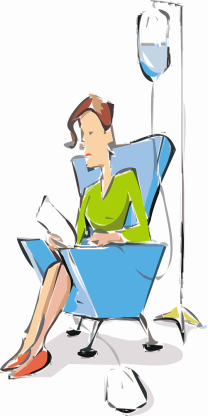 Types of OPAT
H-OPAT= Home OPAT		
Nurse visits the patient’s home to administer IV antimicrobials 
C-OPAT= Community OPAT
Nurse visits the patient’s nursing home to administer IV via PVC (short course) or midline/PICC (>10 days OPAT)

H-OPAT & C-OPAT – Up to three times per day schedule possible, but places logistical burden on nurse time – once/twice daily dosing schedules easier to manage

S-OPAT= Self OPAT
Patient or patient’s carer is trained to administer their own IV via a midline or PICC
More flexible dosing schedule possible and can use infusion pumps that administer drug over 23 hours
What is CIT?
Community Intervention Team: Dublin North and South set up in 2006 as pilot. Since then service available in more locations
Roles of CIT:
Provide H-OPAT or C-OPAT up to three times per day 
Provide short-term nursing support to assist with the management of acute illnesses such as; minor muscloskeletal injury, exacerbation of chronic illness and infection
Home phlebotomy service to include INR monitoring
In some locations, CIT also provide catheter care and wound dressing for a period of time
Beaumont’s referrals to CIT
In 2017, 1,347 referrals to Dublin North CIT
    Reasons for referrals:
H-OPAT & C-OPAT
INR monitoring
Carer support			
Home phlebotomy
Palliative care support
Medication education and compliance.
Central venous catheter care.
Administration of Infliximab infusions.
Acute nursing assesment (e.g., vital signs)
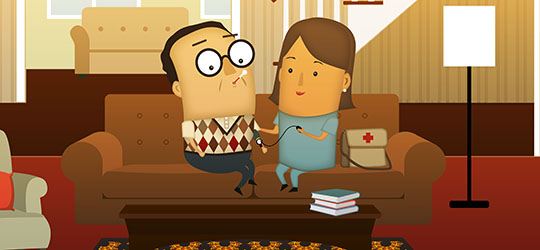 [Speaker Notes: Although Carer support is no longer available referrals would also be made for acute nursing assessment eg pt vital signs and this service will be provided for a few days post discharge. This provides patients with confidence and prevents readmissions]
Benefits of OPAT & CIT
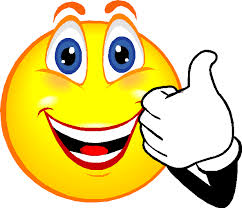 Patient satisfaction
Frees up acute hospital beds for use by other patients
Saves hospital costs
Reduces length-of-stay & potential for admission avoidance in carefully-selected patient groups
Reduces potential exposure to healthcare pathogens – e.g., C. difficile, antimicrobial resistant organisms (e.g., CPE, MRSA)
BEAUMONT’S OPAT/CIT SERVICE
OPAT available to Beaumont Hospital patients since 2010: 
March 2014: OPAT/CIT Liaison Nurse 1.0 WTE post created to promote and coordinate the OPAT/CIT referral process, regardless of the external provider: ALL patients discharged on OPAT are captured 
October 2016: Second 1.0 WTE post created based on workload and need for service continuity
Clinical oversight and governance provided by Consultants in Clinical Microbiology and Infectious Diseases – ALL OPAT referrals are discussed and approved
referral process in Beaumont
Proactive daily case finding by OPAT/ CIT Liaison Nurses (Monday – Friday):
Attending post-call medical model meeting
Receiving post-call surgical sign out via e-mail
Attend bed flow meetings with all ward CNMs
Liaise with ambulatory nurse in ED and FITT team
Referrals received by OPAT/CIT nurses from clinical teams
Suitable patients already under supervision of Clinical Microbiology and ID teams referred to OPAT service
[Speaker Notes: Opat/ cit nurse case find. We do this by a]
OPAT/CIT referral process in Beaumont
Every referral triaged and reviewed by OPAT/CIT Liaison Nurses as soon as possible 
OPAT referrals discussed with Consultant Clinical Microbiologist daily at 11am, with ID patients managed by ID service
Treatment plan recommended and communicated to team – EXPERT TRIAGE IS CRITICAL TO AVOID UNNECESSARY OPAT
If patient meets criteria, OPAT/CIT arranged as soon as possible
WEEKLY OPD REVIEW IN ADMITTING CONSULTANT OPD MANDATORY FOR OPAT DISCHARGES
[Speaker Notes: At times if compunded medications are not ready for a number of days, will try to arrange h-opat to bridge the gap]
WE DECLINED OPAT FOR 53% OF OUR REFERRALS IN 2017
[Speaker Notes: As you can see once discussed with Micro or ID team alot of these patients were switched to oral antibiotics, antibiotics were stopped completly or another way of administrating the antibiotics were established therefore allowing patient to discharge home]
Beaumont hospital annual opat referrals & discharges
Referrals to HSE National OPAT service: January – June 2018
Source: HSE National OPAT programme
Referrals to HSE National OPAT service: January – June 2018
We are even busier, as above data does not include our referrals to private health insurers
Source: HSE National OPAT programme
[Speaker Notes: 24 additional patients discharged via PHI Jan – June 2018]
Beaumont hospital annual discharges by opat provider
[Speaker Notes: Unfortunately due to compounding problems in 2017 Self OPAT service was significantly reduced]
Top 5 infection types we used opat for in 2017
[Speaker Notes: Shows OPAT can be used for both long and short courses of ivabs]
Why is OPAT & CIT successful in Beaumont?
Open communication with all stakeholders (inside and outside hospital)
Visibility OPAT/CIT Nurses visit wards and attend key meetings daily & always approachable
Service promotion Screensavers, posters to advertise the service, NCHD induction and Grand Rounds presentations, ward-based education
Information folders available on all wards and also on Q pulse
Quarterly activity reports on OPAT service
Easy referral process No restrictions on who refers patients and phone call sufficient to refer a patient
[Speaker Notes: Attend medical model & patient flow meetings actively seeking out OPAT patients. Use of screensavers & posters to advertise. We are very visible and approachable, no need for formal referral/email etc.. just ask. We work as part of MDT]
Why is OPAT & CIT successful in Beaumont?
Response time Fast response to all referrals, usually same day
Strong relationships & governance  Strong communication system with Clinical Microbiology & ID teams ensures patients are discussed in a timely fashion. Daily 11am meeting with Microbiologist. We closely monitor outcomes
Documentation All OPAT or CIT referrals recorded and discharges overseen by OPAT/CIT liaison nurses ensuring all documentation is completed which reduces chances of mistakes causing delays to discharge
Facilitator OPAT/CIT nurses follow OPAT patients from the initial referral until therapy is complete, thus giving all stakeholders a designated person to communicate with
[Speaker Notes: Facilitator. It gives the patient someone to talk to re concerns thus reduces readmissions]
Why is OPAT & CIT successful in Beaumont?
Buy in from consultants and ward CNMs leads to prompt referral to the service which in turn facilitates early discharge.
Fast track Access for patients needing midline/PICC fastracked with radiology where possible prevents delayed discharge
Prevent delays If delays occur in compounding of medications/line placement for S-OPAT patients, we aim to facilitate the patient on the H-OPAT service until S-OPAT commences or device is inserted ensuring no delay on discharge
[Speaker Notes: Fast track. If delays on lines can go with pvc and will have a guarnteed date and time for line insertion prior to discharge]
Case Study – admission avoidance
ED RANP reviews patient with cellulitis of leg -  GP referral as not responding to oral antimicrobials. Otherwise well 
Referred to OPAT/CIT liaison nurse. Pt reviewed and discussed with Microbiologist
Discharged from ED to home under the care of ED consultant: OPAT x 72 hours and ED review and then switched to PO antimicrobials to complete treatment course
Case study – Early discharge
Diabetic foot osteomyelitis patient admitted under endocrine team
Day 2: Referral to OPAT/CIT liaison nurses. Reviewed and discussed with Microbiologist. Reviewed by Microbiologist on the ward and OPAT plan documented
Patient did S-OPAT on a previous infection episode and wanted to do it again. Unfortunately, radiology could not insert a midline until the following week
Patient discharged on H-OPAT x 1 week. Midline inserted and then switched to S-OPAT service to complete remaining 3 weeks OPAT
Evaluation of our ServiceGOVERNANCE AND OUTCOMES ARE IMPORTANT TO US
We produce and disseminate quarterly & annual activity reports
We monitor outcomes: 30 day readmission rates, complications of treatment, C. difficile infection, vascular catheter related bloodstream infections, complaints received
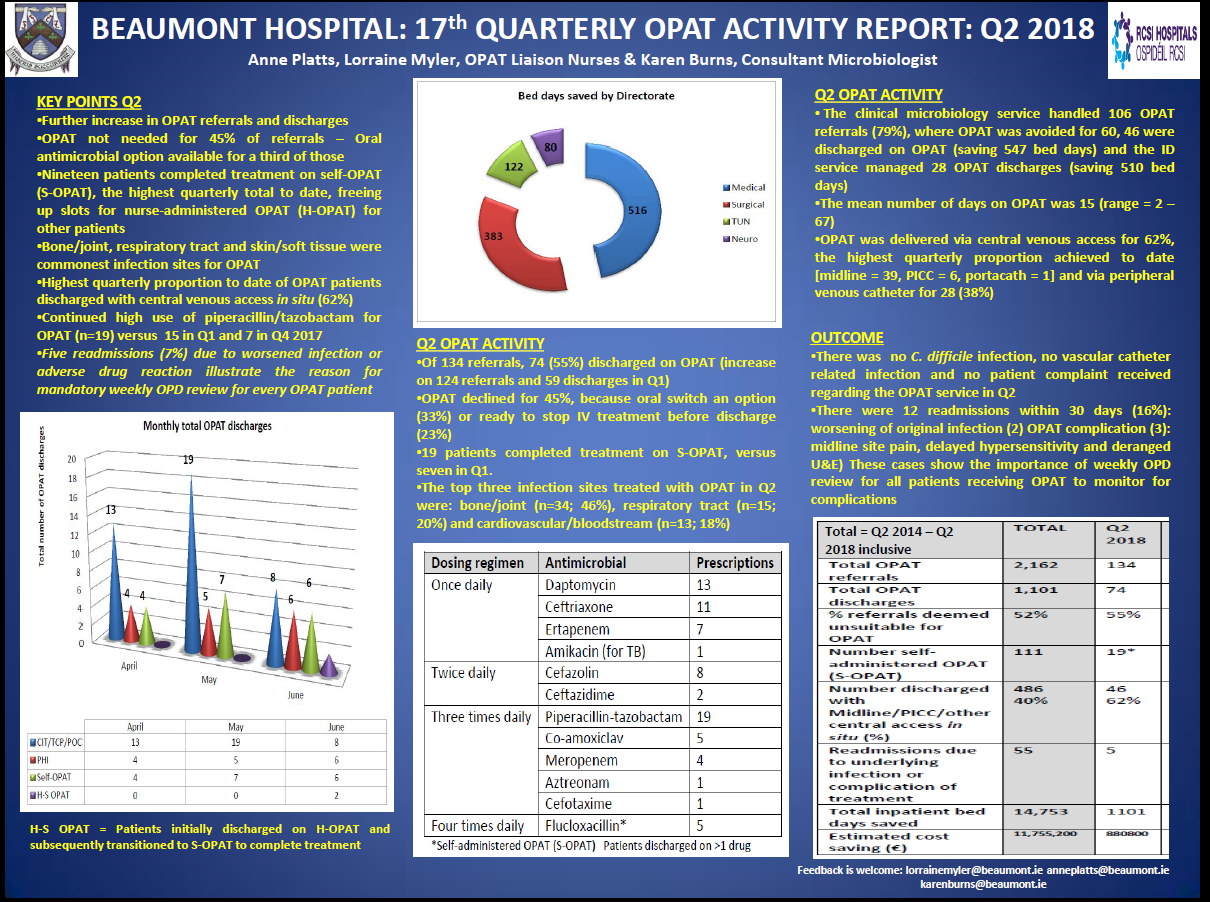 Evaluation of our ServicePATIENTS LIKE OPAT!
Recent OPAT patient satisfaction survey
Overall very positive feedback:
“Good nurses, informed, always contactable by phone for advice and queries”
“Excellent service, well delivered in all aspects, much appreciated”
“I thought the service was very good, girls nice and helpful. I would recommend your service to everyone. Very professional”
Acknowledgements
Ms Anne Platts: OPAT/CIT Liaison Nurse
Dr Karen Burns: Consultant Clinical Microbiologist
Clinical Microbiology & Infectious Diseases Teams
OPAT Management Control Centre
CIT Dublin North
All MDT staff of Beaumont Hospital
Thank you for your attention
lorrainemyler@beaumont.ie